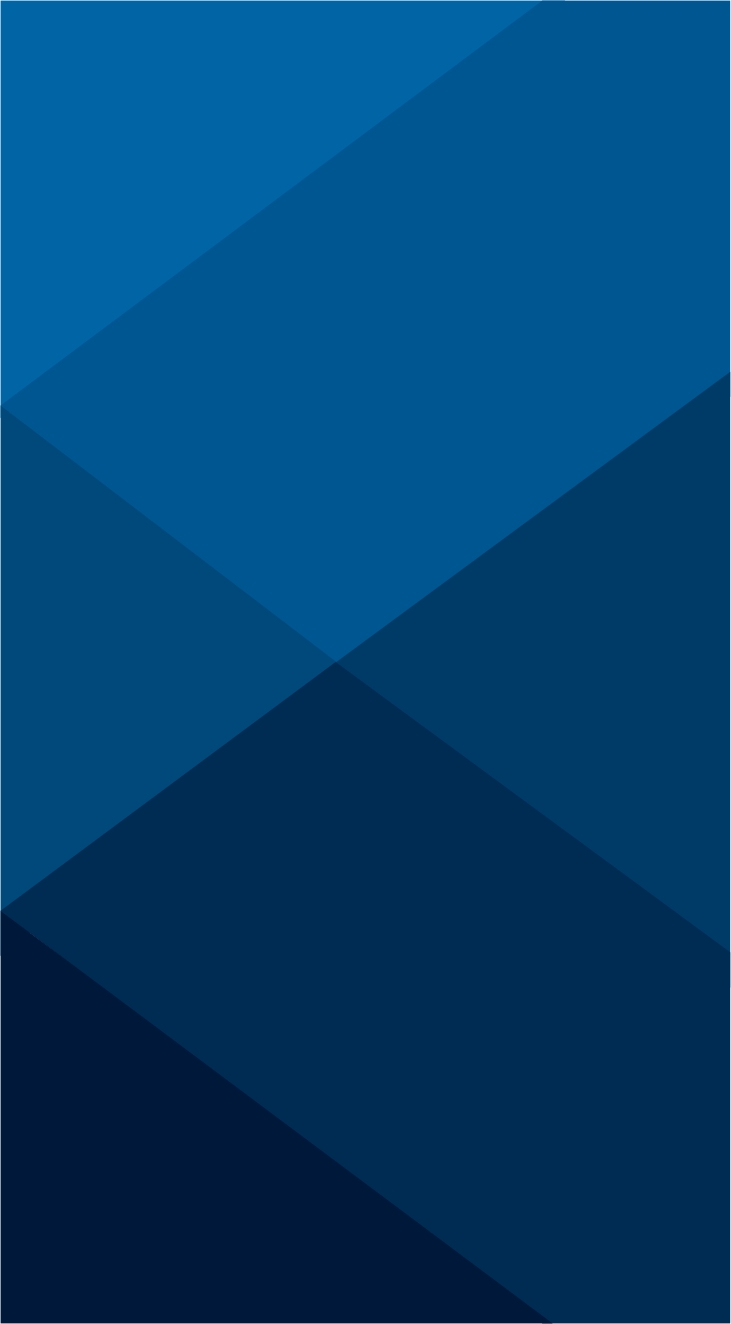 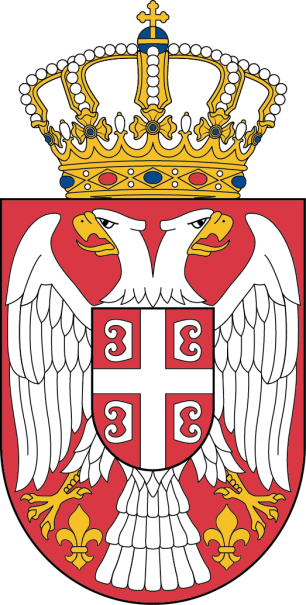 National Disaster Risk ManagementProgram
NDRMP
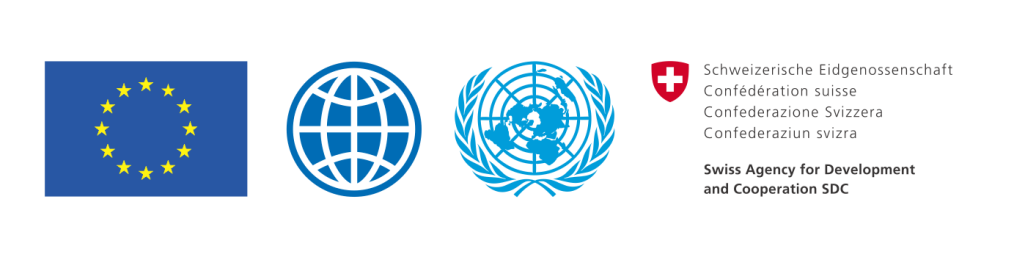 Belgrade, March 4  2015
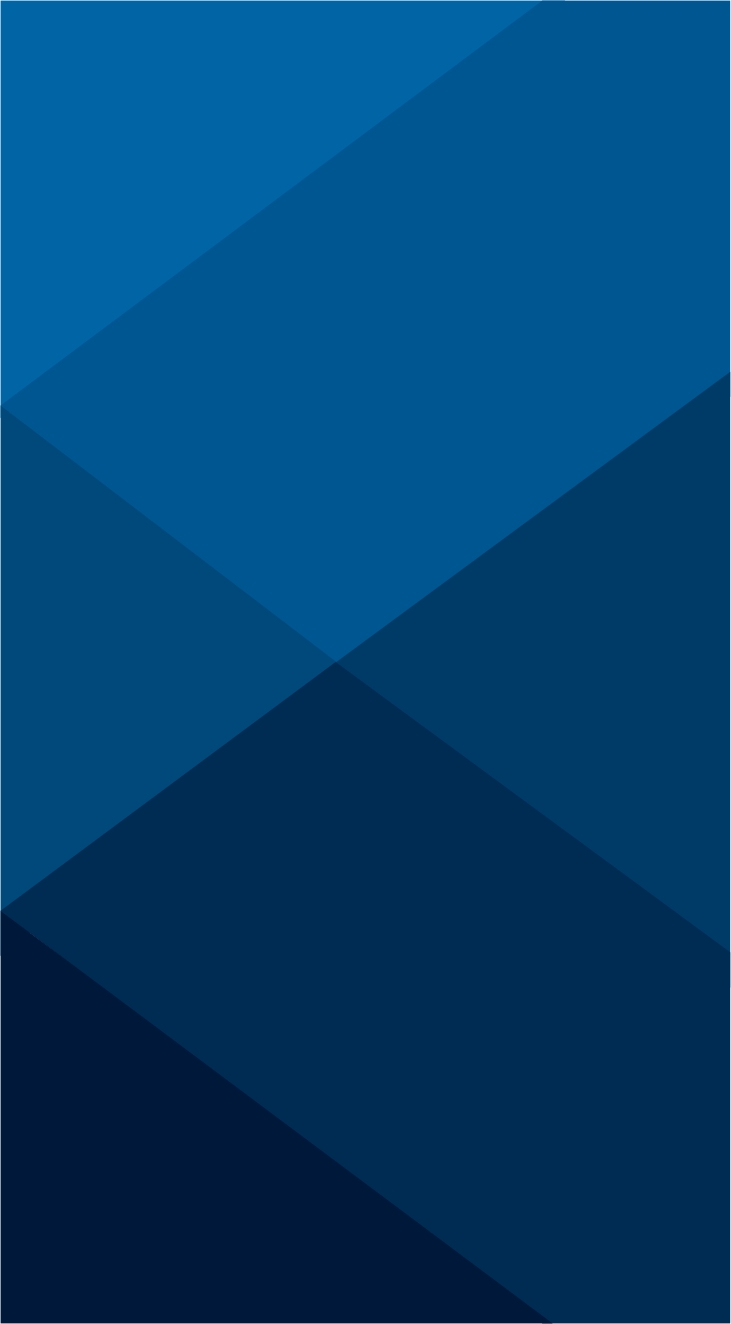 Floods May 2014
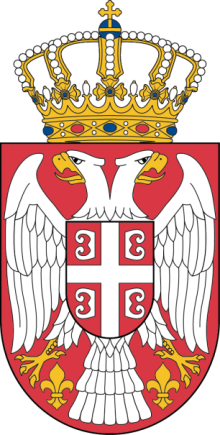 Total needs for recovery and reconstruction estimated at 1.345 billion EUR
Lessons Learned
Republic of Serbia needs to:
Develop a systemic approach towards risk reduction and management 
Undertake activities and measures on strengthening prevention
Plan and implement investments based on understanding risk 
Ensure the highest possible level of protection of lives and assets from new floods and other natural disasters
Reduce risk and damages of natural disasters
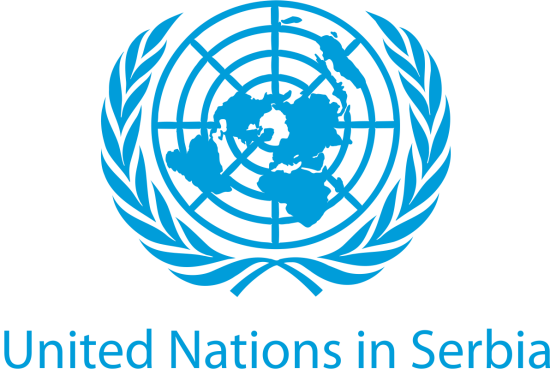 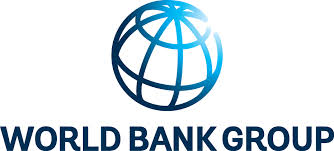 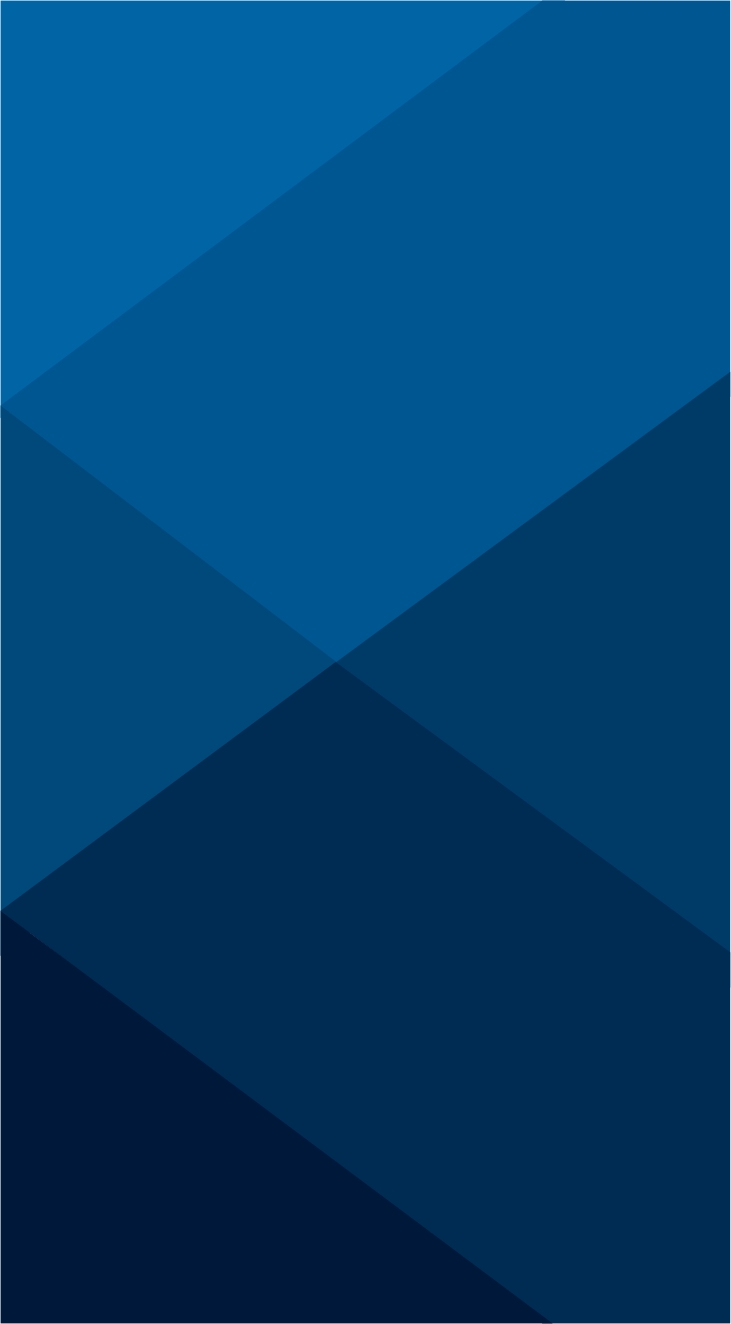 Objectives
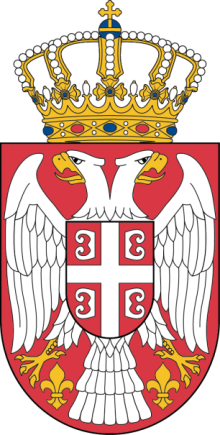 The objective of the National Disaster Risk Management Program is to support the Government of Serbia to build a comprehensive program for disaster resilience. 

Program will be used as an umbrella framework to coordinate, channel funds, and implement activities related to reducing and managing disaster risks in Serbia. 

Program will rely on improving coordination of activities between existing structures within the Government.

Program will be coordinated by the Government Office for Reconstruction and Flood Relief in collaboration with:
Ministry of Interior
Ministry of Agriculture and Environmental Protection
Ministry of Public Administration and Local Self-government
Ministry of Construction, Transport and Infrastructure
Ministry of Finance
Serbian Government European Integration Office
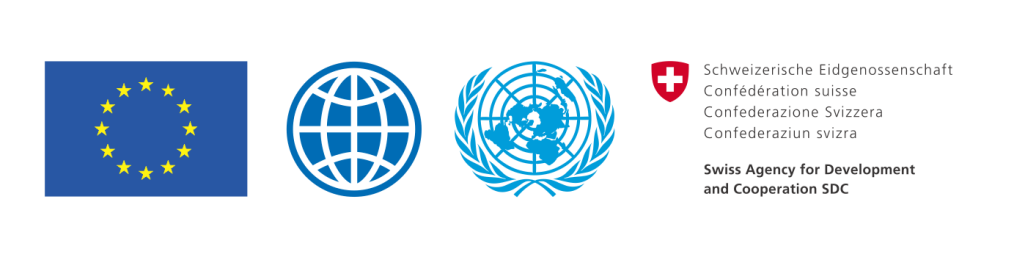 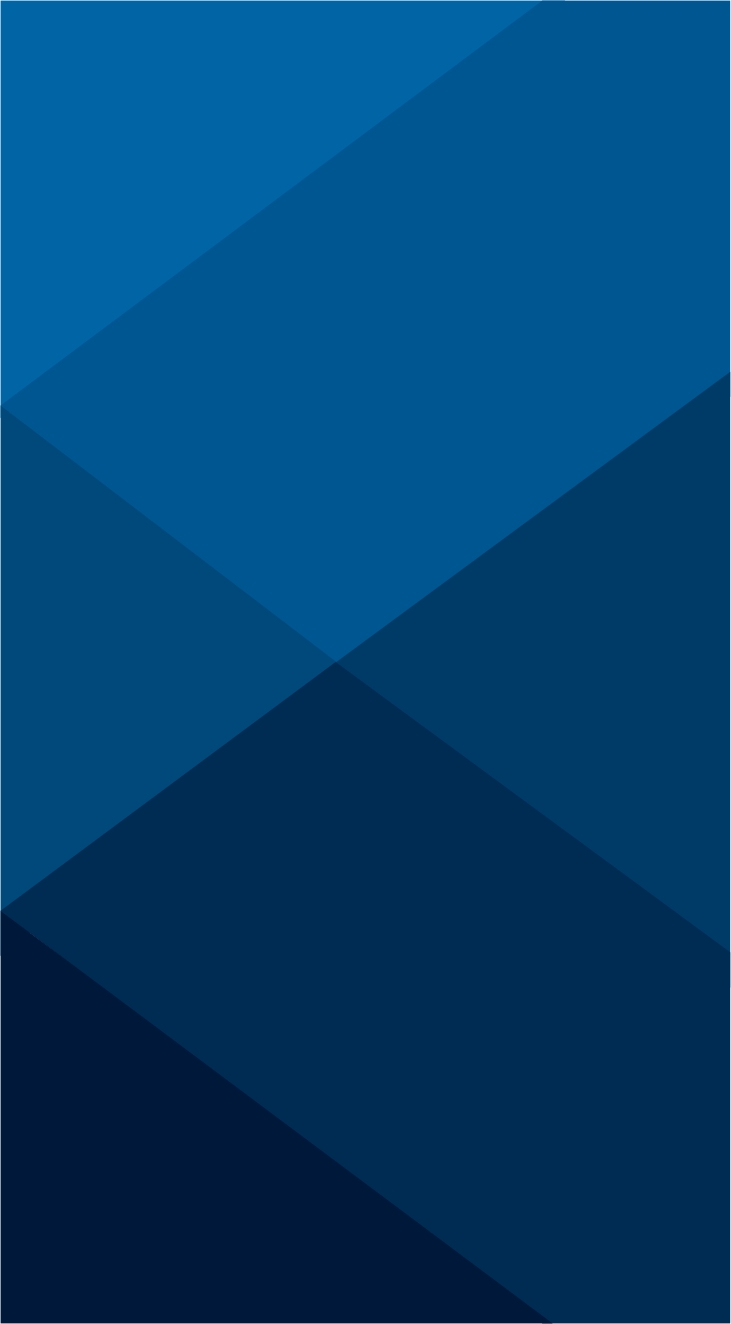 Program Structure
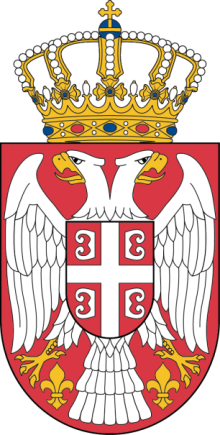 Administration and Supervision of the Program
World Bank
GFDRR
UNDP
WB Local
Government
Capacity
Building
European
Union Serbia
IPA Funds
GFDRR
Serbia Window
Swiss SDC
Swiss SECO
Steering
Committee

Donors
and
Ministers
NATIONAL
DISASTER RISK
MANAGEMENT
PROGRAM
Facilitating the
establishment
of the Program

Flood Relief Office
Technical
support

Donors
UN (UNDP)
World Bank
Component 1 - Institution Building
Across component 2-5
Component 2
Risk
Identification
Component 3
Risk Reduction 
structural and
non structural
Component 4
Preparedness, Response,
Early Warning
Component 5
Risk Financing
Strategies
Component 6
Resilient
Recovery
National Institutions Implementing Activities
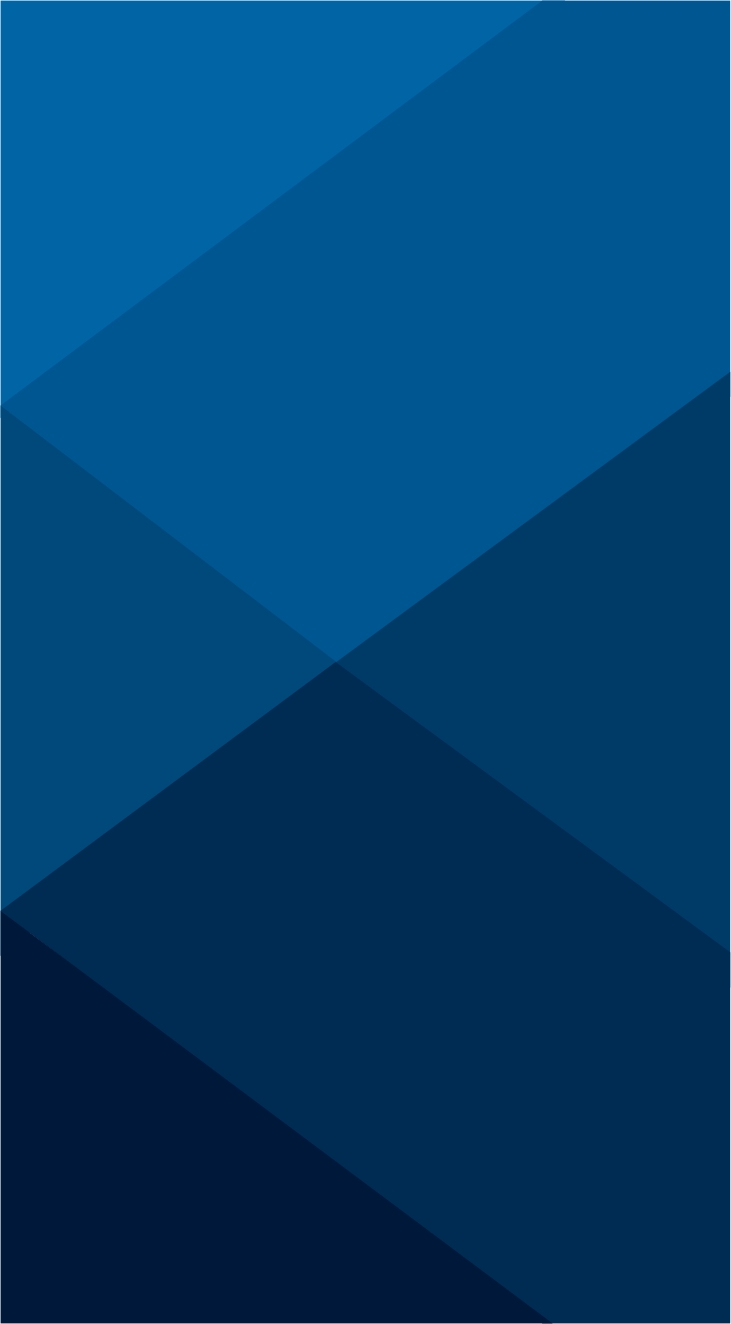 Funding Mechanisms
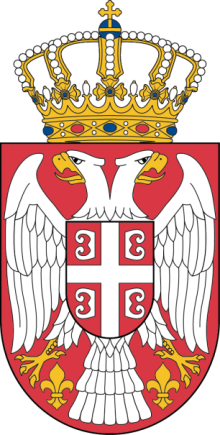 The Program will be funded through different grant sources. At the moment, the main sources identified are:
Global Facility for Disaster Reduction and   Recovery under the World Bank: US$ 0.5 million 
European Union (EU) Instrument for Pre-Accession Assistance (IPA) 2014: €6.1 million 
Swiss State Secretariat for Economic Affairs (SECO) Disaster Risk and Insurance: €0.5 million
Swiss Agency for Development and Cooperation (SDC): €0.4 million
World Bank - Austria Urban Partnership Program: €0.2 million
United Nations Development Programme (UNDP): US$ 0.5 million
US$ 9.0 million 
or
EUR 8.0 million
Total amount already identified is around
EUR 8.0 million or US$ 9.0 million.
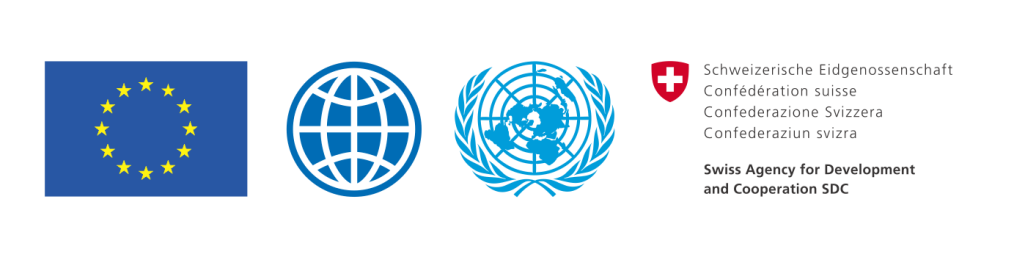 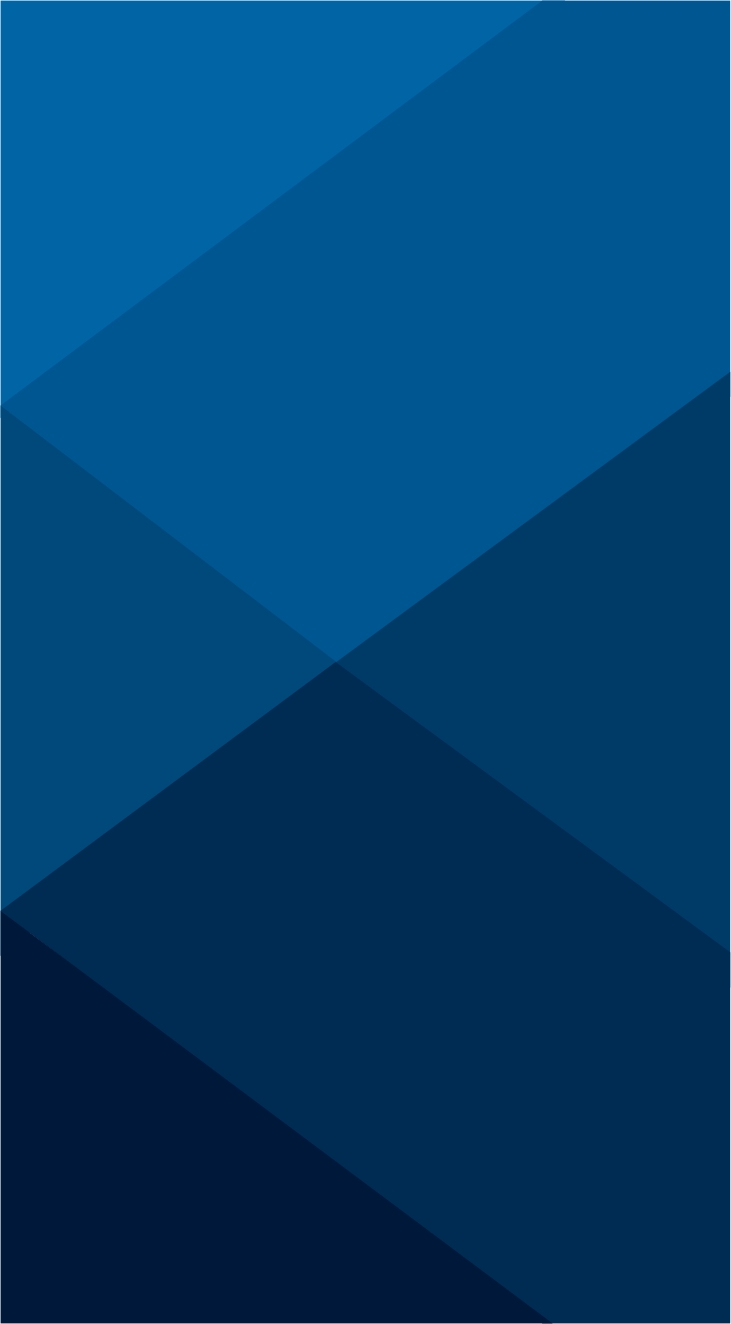 Components
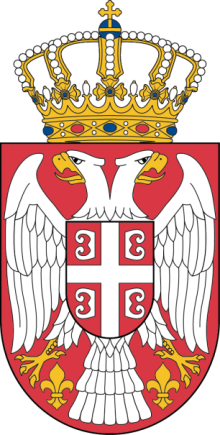 Component 1 - Institution Building
Across component 2-5
Component 6
Resilient
Recovery
Component 2
Risk
Identification
Component 3
Risk Reduction 
structural and
non structural
Component 4
Preparedness Response,
EWS
Component 5
Risk Financing
Strategies
1 - Institution building: for consultation, coordination and capacity building, etc.
2 - Disaster risk identification and monitoring: for identifying and assessing risks, improving hazard monitoring and forecasting, etc.
3 - Structural and nonstructural risk reduction: for risk reduction activities including flood protection, improved land use planning and building codes, etc.
4 - Early warning systems and preparedness: for improving early warning systems, strengthened emergency response capacities, public education on disaster risks, etc.
5 - Risk financing strategies: for developing risk financing strategies, promoting catastrophe insurance, etc.
6 - Resilient Recovery: introducing international methodology for damage assessment, planning for response and recovery, building back better,  etc.
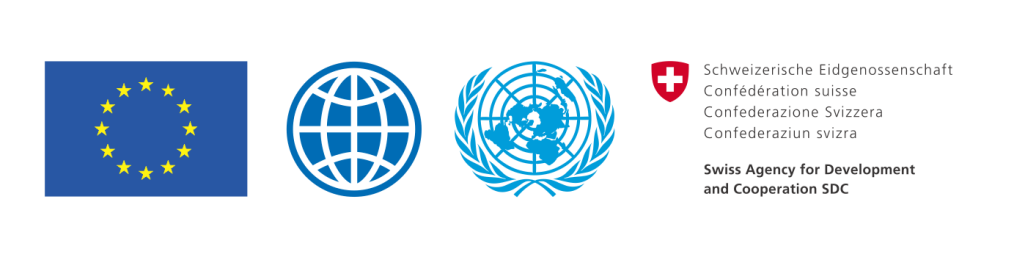 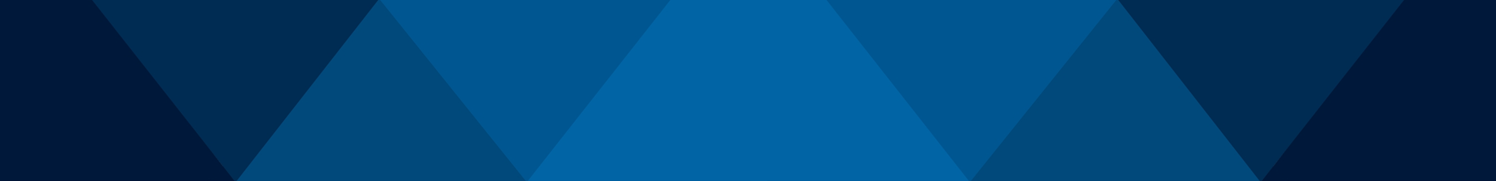 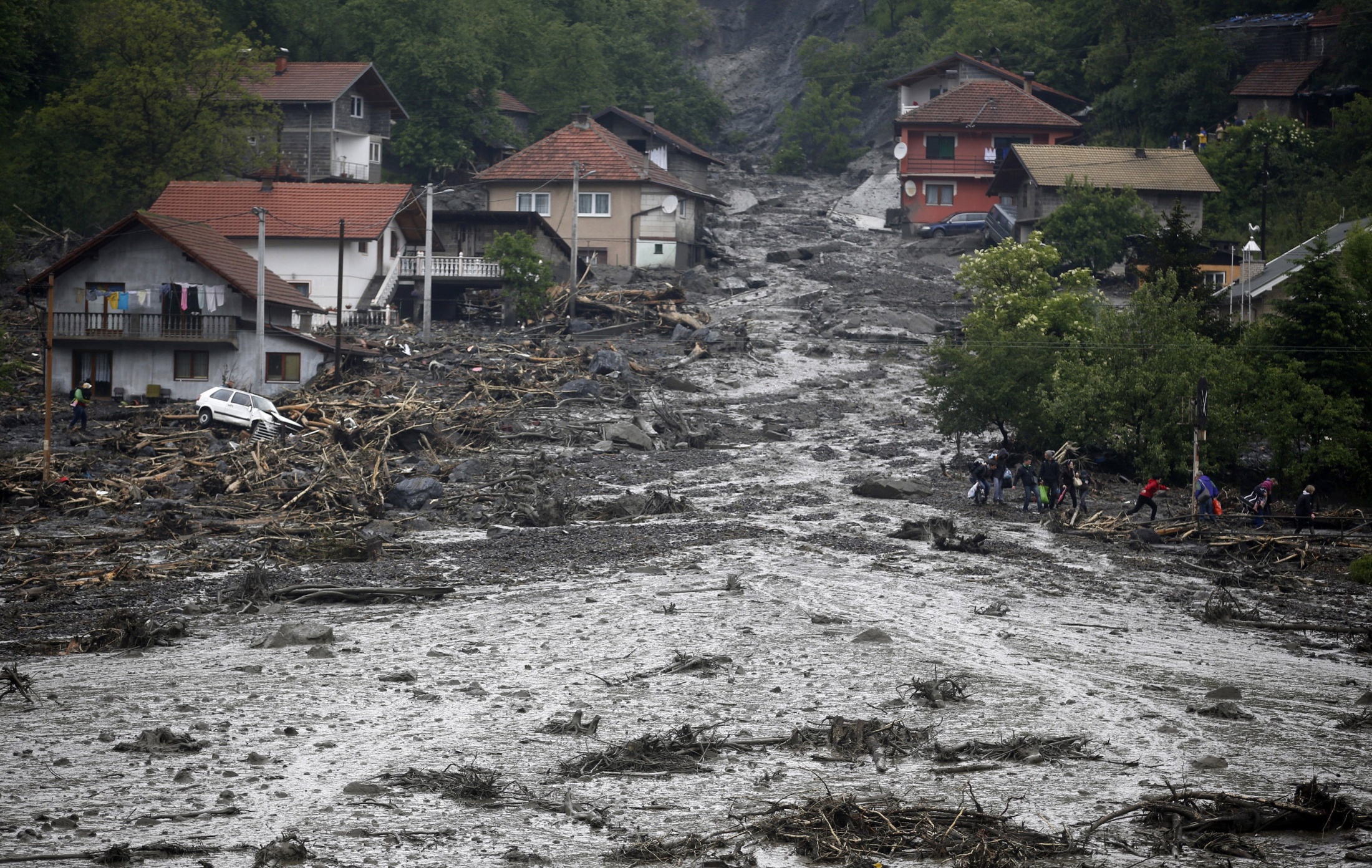 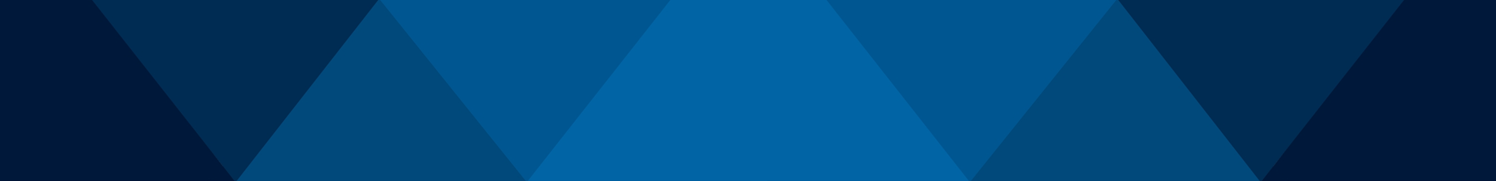 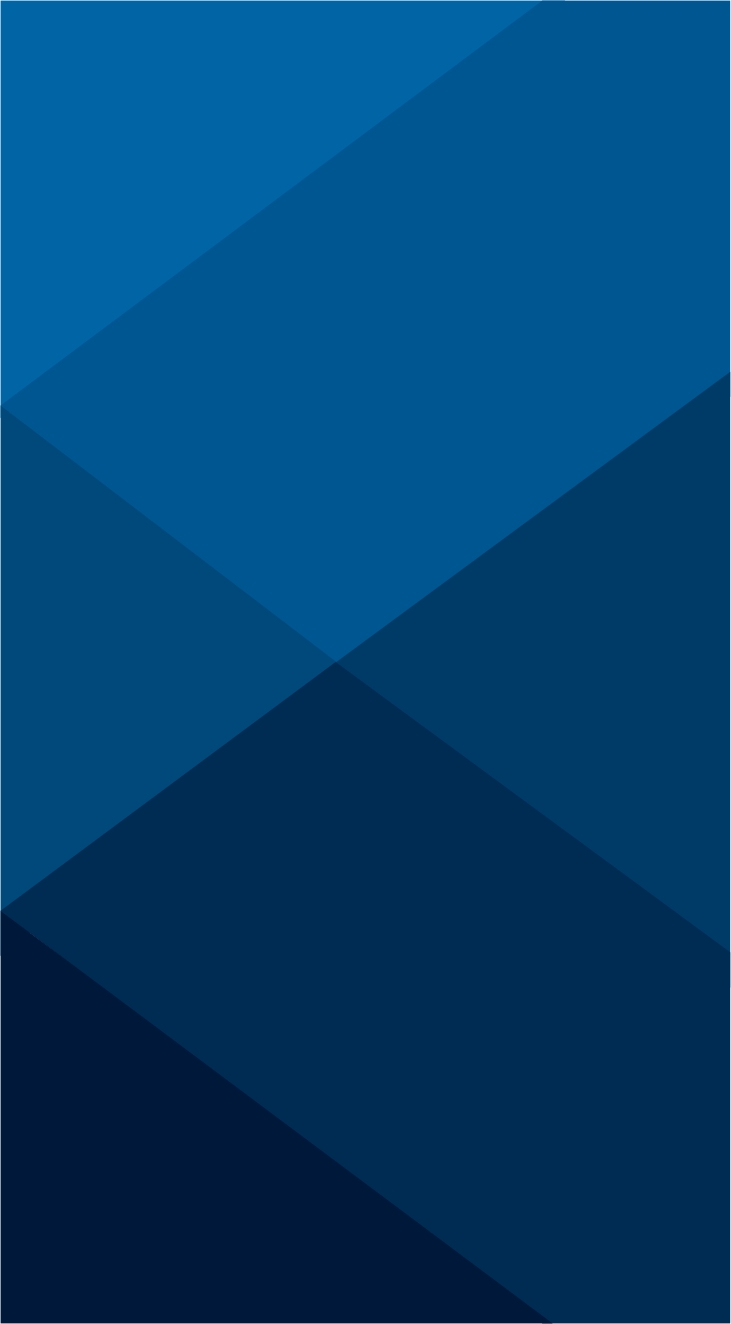 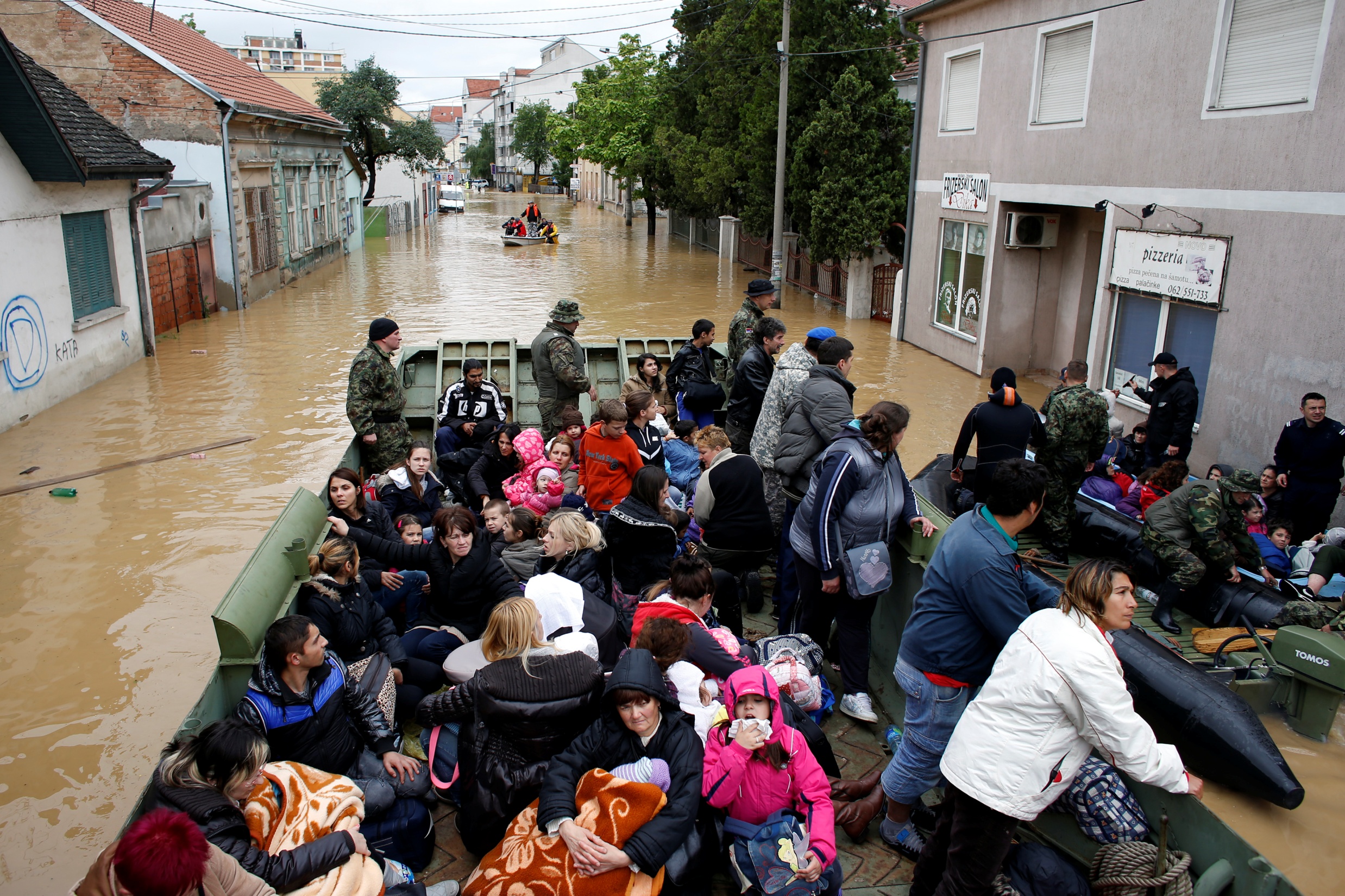 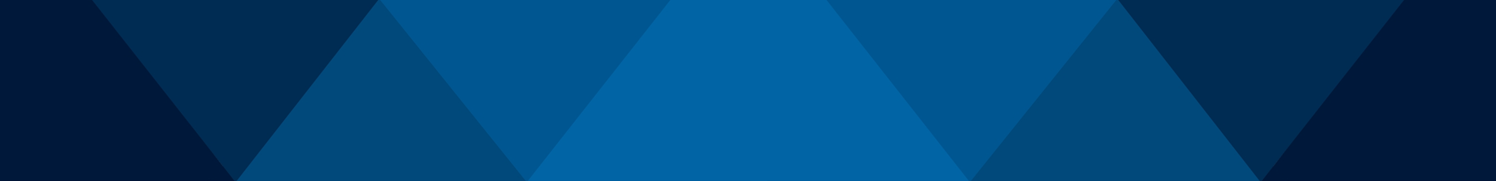 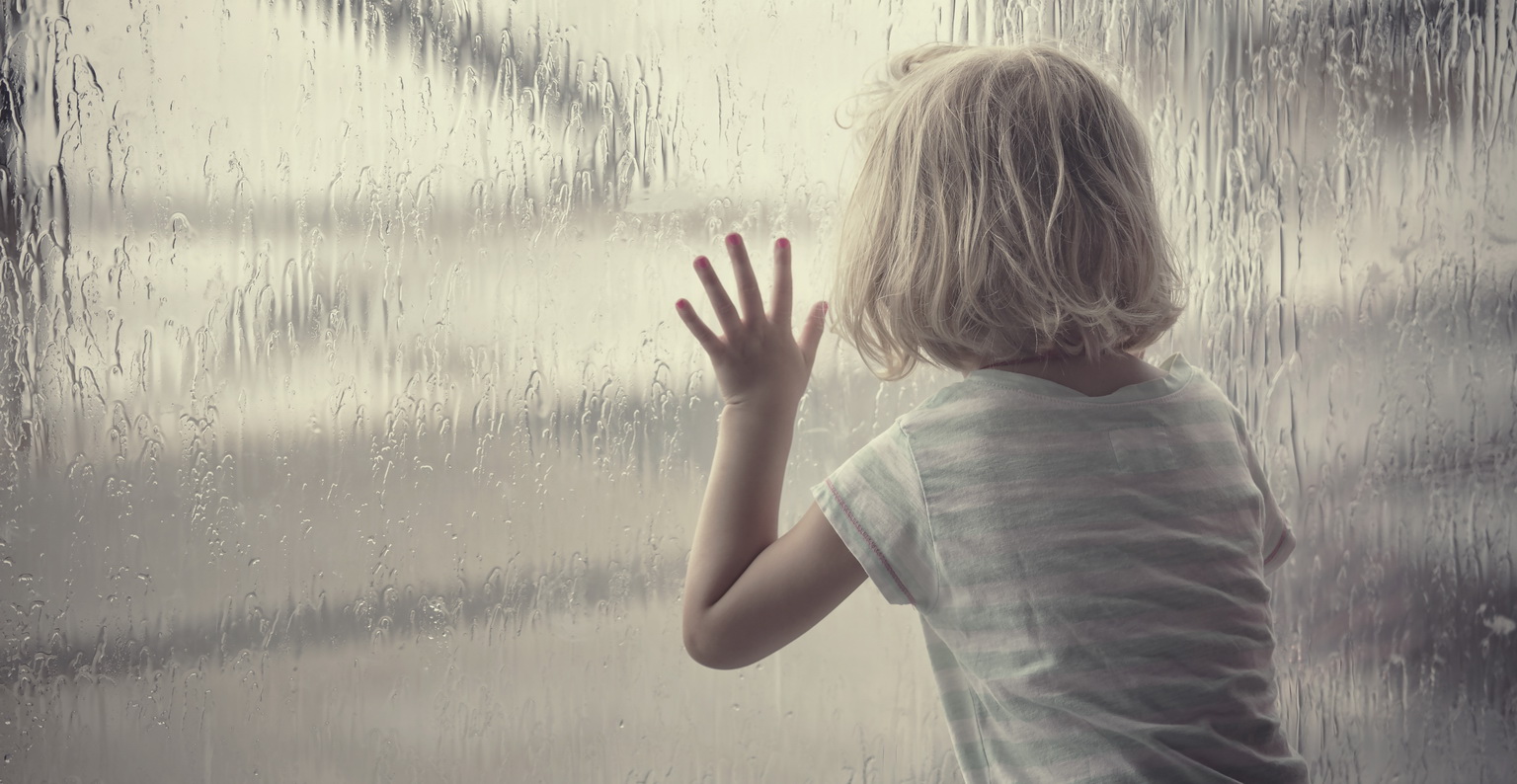 THANK YOU
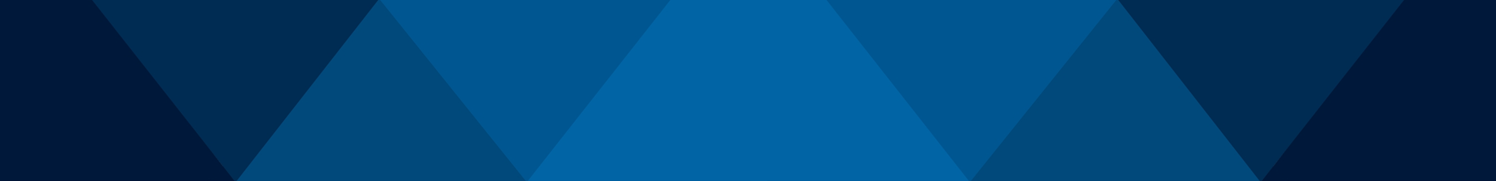 Belgrade, March 4, 2015